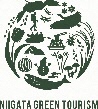 ラフティングと暮らしの中の水を学ぶコース【新潟県】
出発地：各地
新潟県ルートマップ
十日町
津南
（凡例）　・・・：徒歩　 ■□■□：JR　＝＝＝：バス　 ～～～：船舶　－－－：航空機
棚田見学
信濃川のラフティング
清津峡渓谷トンネル
森の学校キョロロ
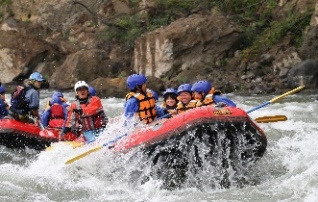 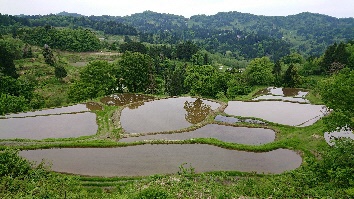 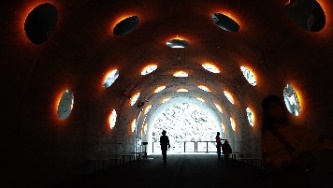 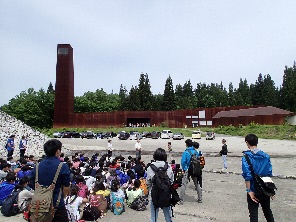 大地の芸術債の作品は素敵な撮影ポイントです
地元の自然が学べる里山の自然科学館です
メンバーの協力で川を下ります
棚田が失われていく現実があります
越後田舎体験推進協議会
（公財）雪だるま財団
上越市安塚区安塚７２２-３（公財）雪だるま財団内
T E L ： 025-592-3988 　F A X ： 025-592-3324
mail ： taiken@yukidaruma.or.jp
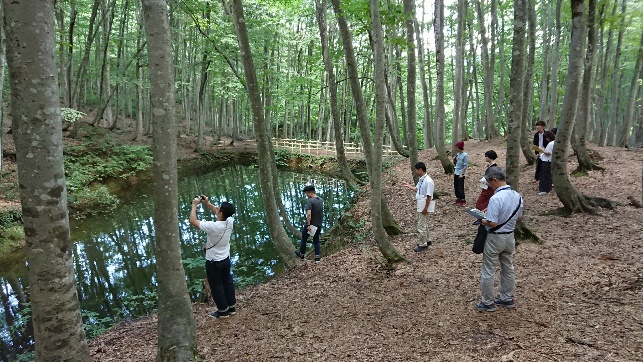 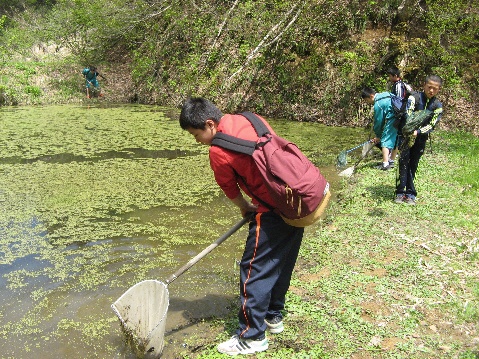 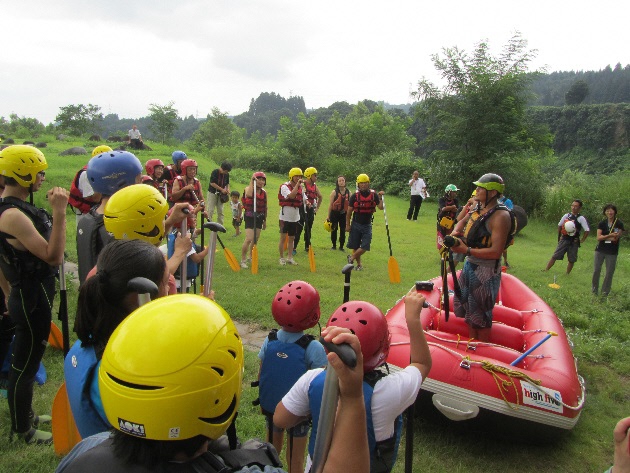 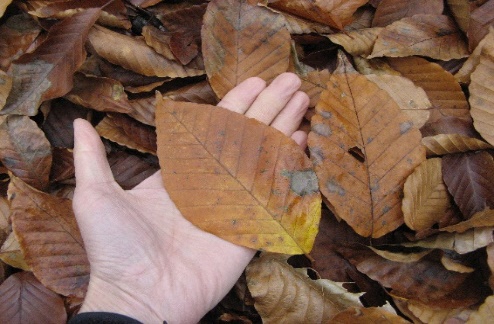 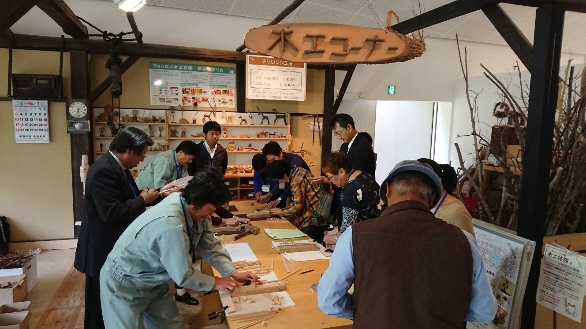 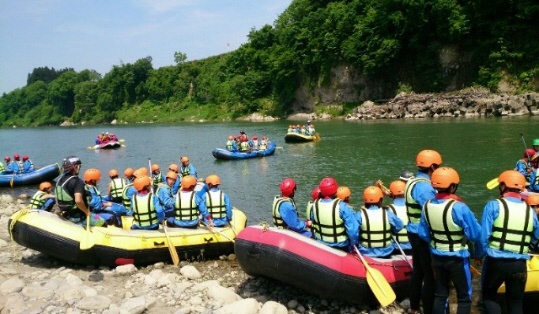